Priority Process Review
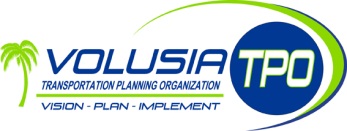 [Speaker Notes: Advise committees of upcoming review of the Priority Process
We intend to have a discussion with the Board later this month to get some general policy direction regarding key issues and concerns
We will then engage the advisory committees in a review to develop specific recommendations for the Board
Need to complete the review in time for the annual call for project]
What is the Priority Process?

…the means by which the TPO identifies and prioritizes transportation system improvements for programming with state and federal funds.
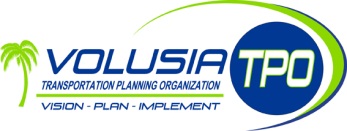 [Speaker Notes: What is the process and why is it important…
Identify and prioritize transportation projects that are to be programmed with state and federal funds
Important because the Lists of Priority Projects guide FDOT in programming projects in the Department’s 5-Year Work Program. We, in turn, amend our TIP to be consistent with the Work Program]
7 Project Categories 
Strategic Intermodal System (SIS) Projects
Regionally Significant, Non-SIS Roadway Projects
Bascule Bridges
XU Set-Aside ($4.7M annual allocation)
Traffic Operations/ITS/Safety Projects (40% - $1.8M) 
XU Bicycle and Pedestrian Projects (30% - $1.4M)
Transit Projects (30% - $1.4M)
Transportation Alternatives Program (TAP) Projects ($460K)
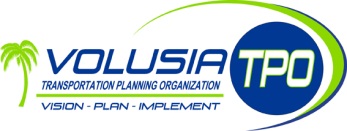 [Speaker Notes: Categories generally reflect the various fund types and their restrictions
SIS, Regionally Significant Non-SIS, and Bascule Bridges lists generally include high cost projects, usually adding system capacity, that are specifically identified in the Long Range Plan.
3 categories – Traffic Operations/ITS/Safety Projects, Bicycle and Pedestrian Projects, and Transit Projects – result from the TPO’s policy allocating XU funds.]
Call for Projects

Annual Cycle
Competitive
3 Categories (XU Traffic Ops/ITS/Safety, XU Bicycle and Pedestrian, Transportation Alternatives)
2-Step Application Process (feasibility study and project implementation)
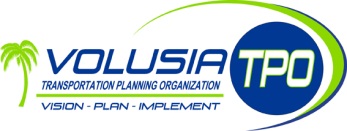 [Speaker Notes: Important points to understand regarding our “call for projects”:
This is where we will focus our review of the Priority Process]
Issues/Concerns
evaluation criteria Do the criteria promote projects that contribute to the achievement of our goals and objectives? 
local match requirements (10% for XU projects; 20% for TAP projects); hard match/soft match;
project funding limits, i.e., "caps“ (currently $1.5 million/$3.0 million of XU Traffic Operations/ITS/Safety Projects; $500 thousand for TAP Projects; no cap for XU Bicycle and Pedestrian Projects). Are current caps appropriate? If one project category has a cap, should they all?
cost overruns – Currently require applicant to make up difference. Should we let applicant "off the hook" if FDOT offers to provide additional funding?
extra points - Should a project be given extra points when applicant pledges more than minimum local match?
project eligibility Do we want to define project eligibility more narrowly than prescribed by federal eligibility requirements? Do we want to use the XU Bicycle and Pedestrian Set-Aside to fund bicycle and pedestrian master plans?
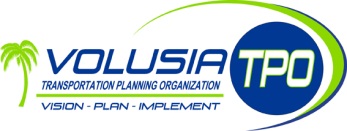